Conoscere Condividere e Competere:LE RETI D’IMPRESA
È NATO IL CAPITALISMO GLOBALE DELLA CONOSCENZA?
Oggi si devono affrontare:
la globalizzazione dei mercati
la smaterializzazione del valore
processi diffusi e polivalenti di worldmaking
E. RULLANI, Fare rete: un nuovo modo di competere per le imprese, 
Collana di Management, n. 43
COGLIERE LE OPPORTUNITÀ
DALLA STRATEGIA DELLA SOPRAVVIVENZA AL CAMBIAMENTO DEL BUSINESS MODEL
EXPO DUBAI 2020: opportunità o  evento qualsiasi?

25 mln visitatori di cui 71% turisti;
Programmati investimenti nei settori infrastrutture e trasporti 48 mld $;
438 ettari l’area dell’Expo con 5,2 mld € di investimento;
1200 Km di nuova rete ferroviaria;
2000 tra appartamenti, banche, negozi e ristoranti;
+81.000 nuove stanze hotel; per 7 mld $ di investimenti;
Parchi tematici
Energia solare: 2000 MW entro 2020; altri 1000 MW entro 2030.
Nel 2014 assegneranno progetti per 27 mld $

Dove saranno le nostre aziende?
QUANTE TRA LE NOSTRE AZIENDE POSSONO PENSARE DI PARTECIPARE DA SOLE A QUESTA OPPORTUNITÀ ?
Spunti
Ospitalità e mercato immobiliare

Il Piano strategico per il turismo «Tourism Vision 2020» prevede lo sviluppo settore HoReCo ed ospitalità 

Ipotizzare un intervento/offerta di servizio per es. su 2/3 sottoinsiemi del settore (tutto ciò che riguarda camera/cucina/bagno)
La mia azienda può offrire il servizio completo (anche come sub-appaltatore)?                       NO? 



Quali affiancamenti mi servono per poter affrontare l’offerta?
RETE TEMATICA
Pensata per offrire un’offerta completa al sotto-sistema individuato. 
                                       Attività Sistematica
                                   
Può diventare                 Nuovo business model

                                         Modalità di espansione
LE RELAZIONI A RETE SONO TRA I MODI PIÙ EFFICACI PER OFFRIRE CONOSCENZE E CAPACITÀ INTEGRATE IN SITUAZIONI DI COMPLESSITÀ
Pensiamo a delle proposte
COME APPROCCIARE IL PERCORSO COMUNE
Gli 8 passi per preparare e costruire il  progetto
Finalità
Strategia (Vision)
Analisi del contesto competitivo
Obiettivi (Mission)
Individuazione degli «economics»
Azioni per trasformare la strategia in piani operativi
Monitoraggio (BSC)
Valutazione
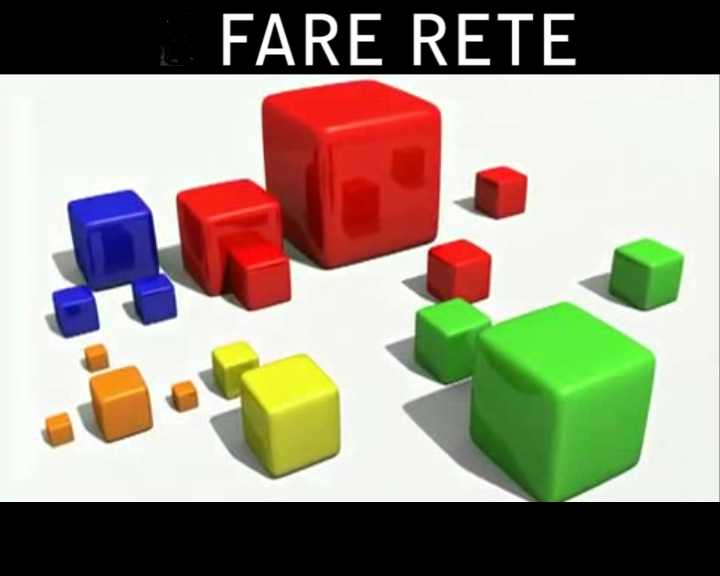 Grazie